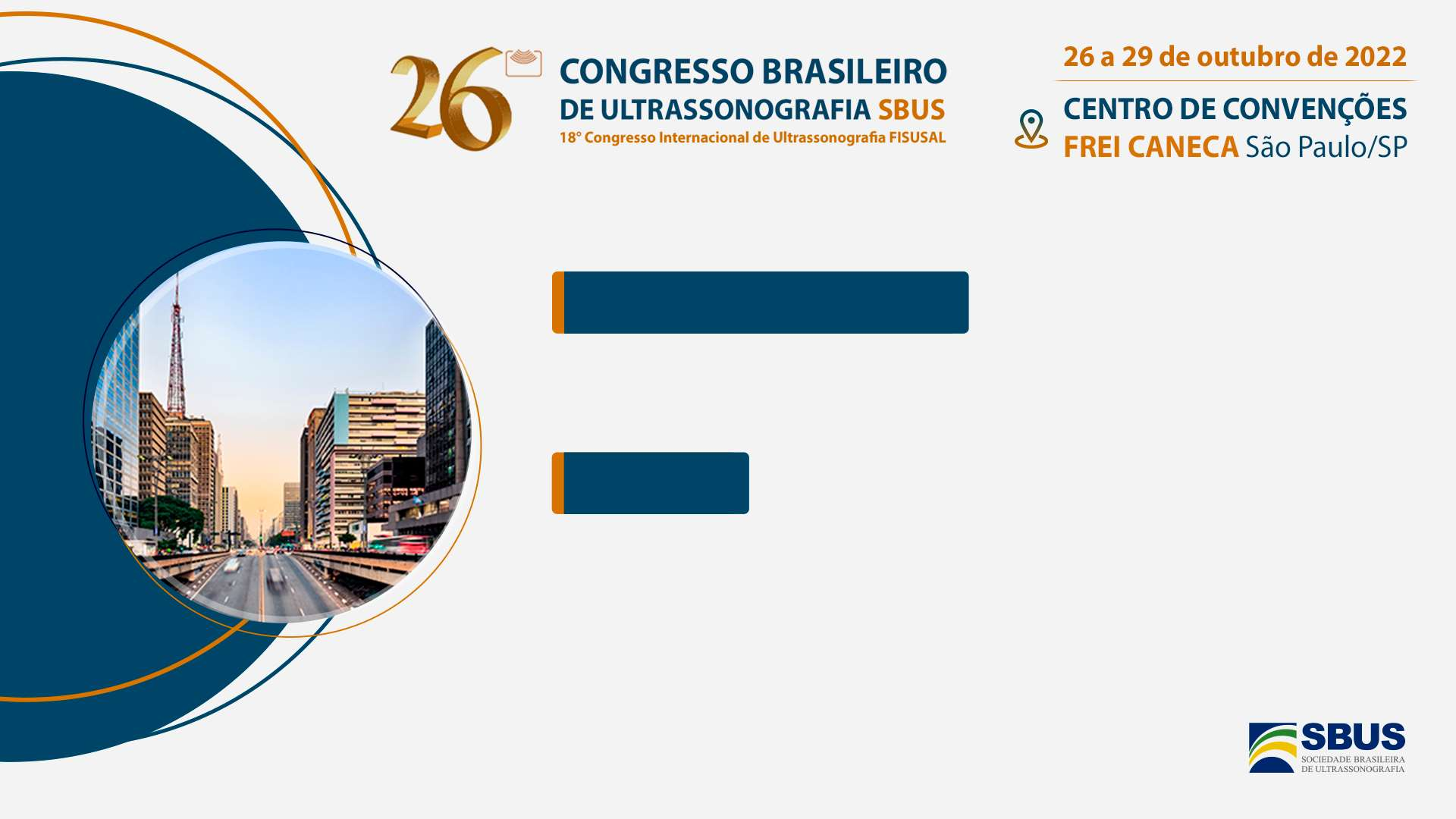 OCORRÊNCIA DE PRÉ-ECLÂMPSIA GRAVE EM UMA  GESTAÇÃO DE UM FETO COM SÍNDROME DE PATAU  (TRISSOMIA DO CROMOSSOMO 13)
AUTORES

SOUZA, V.R.  TELLES, J.A.B  ROSA, R.F.M  SANSON, L.N.  PIRES, M.C.  JUNIOR, C.C
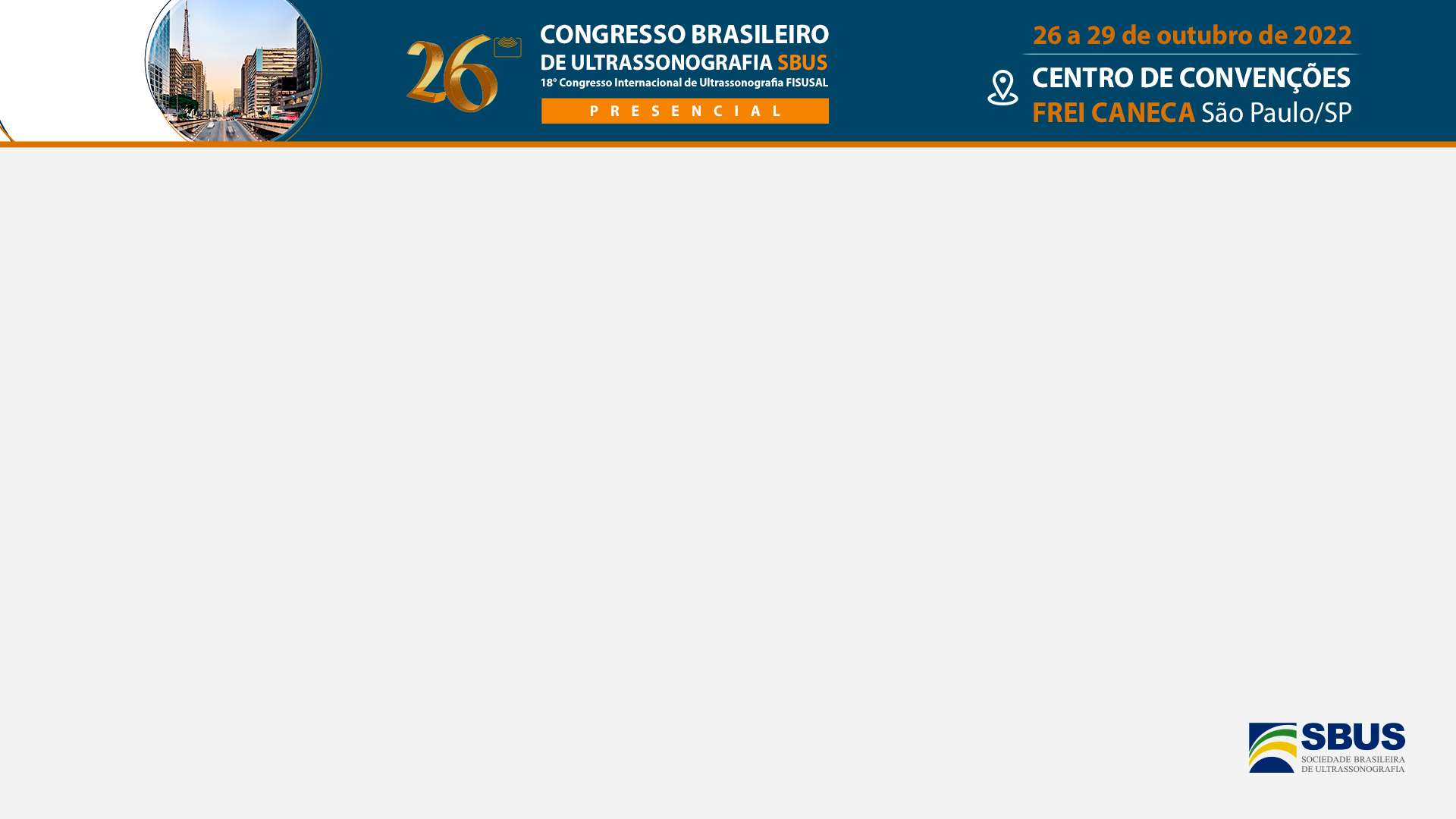 Conclusões
Introdução e Objetivos
Ela possuía descrição na gravidez atual de  sangramento vaginal com cerca de 11 semanas. O  cariótipo fetal foi compatível com o diagnóstico de  síndrome de Patau [47,XY,+13]. Os exames de  ultrassom realizados com 16, 18 e 20 semanas
O presente relato evidencia a relação da trissomia do  cromossomo 13 e a ocorrência de pré-eclampsia, e mostra  as importantes implicações sobre o manejo desses  pacientes, uma vez que a pré-eclampsia é uma importante  causa de óbito materno durante a gestação.
A trissomia do cromossomo 13, ou  síndrome de Patau, é considerada uma
doença	cromossômica	rara
caracterizada por um quadro clínico
evidenciaram	também	artéria	umbilical	única,
amplo	e	uma	limitada	sobrevida.
onfalocele, intestino hiperecogênico, cardiomegalia
e ossos longos com proporções reduzidas. Com 21
Relatamos	aqui	um	caso	de	pré-
Referências Bibliográficas
eclâmpsia grave em uma gestação de  um feto com trissomia do cromossomo  13, discutindo sobre a associação  entre ambas as condições.
semanas de gravidez, a paciente veio ao centro  obstétrico com queixa de aumento da pressão  arterial, além de tontura, cefaléia e escotomas. Ela  foi hospitalizada, sendo que os exames realizados
Chen CP. Placental abnormalities and preeclampsia in  trisomy 13 pregnancies. Taiwan J Obstet Gynecol. 2009  Mar;48(1):3-8.
2 - Dotters-Katz SK, Humphrey WM, Senz KL, Lee VR,  Shaffer BL, Kuller JA, Caughey AB. Trisomy 13 and the  risk of gestational hypertensive disorders: a population-  based study. J Matern Fetal Neonatal Med. 2018  Aug;31(15):1951-1955
Tuohy JF, James DK. Pre-eclampsia and trisomy 13. Br  J Obstet Gynaecol. 1992 Nov;99(11):891-4.
confirmaram	o	diagnóstico	de	pré-eclâmpsia.
Apresentava proteinúria de 24 horas de 6,42 g em
Descrição do Caso
650 mL. Devido ao risco de vida materno e à  gravidade da condição fetal, realizou-se interrupção  da gestação. Na avaliação externa do feto,  evidenciaram-se também uma fenda labial e  sobreposição dos dedos dos pés.
Tratava-se de uma gestante, de 25  anos, que estava em sua terceira  gestação. Ela possuía história de um  abortamento espontâneo prévio,
ocorrido na primeira gravidez do seu  casamento anterior. Sua segunda  gestação havia cursao também com  pré-eclâmpsia. Ela veio encaminhada  inicialmente à medicina fetal com 13  semanas de gravidez por aumento da  medida da translucência nucal (5,6 mm
– havia descrição de higroma cístico) e
oligodrâmnio.
Diagnóstico e Discussão
Palavras-chave
Esse relato chama atenção para a descrição na  literatura	de	uma	maior	incidência	de	pré-
Gestação,	Síndrome	de	Patau,	Pré-eclâmpsia	grave,
Trissomia do cromossomo 13, Feto.
eclâmpsia em gestantes de fetos com trissomia do
cromossomo	13	em	comparação	com	outras
trissomias ou com pacientes grávidas controles.